Chemical park Tagil
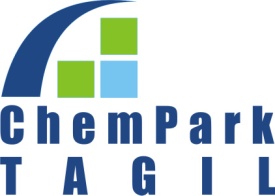 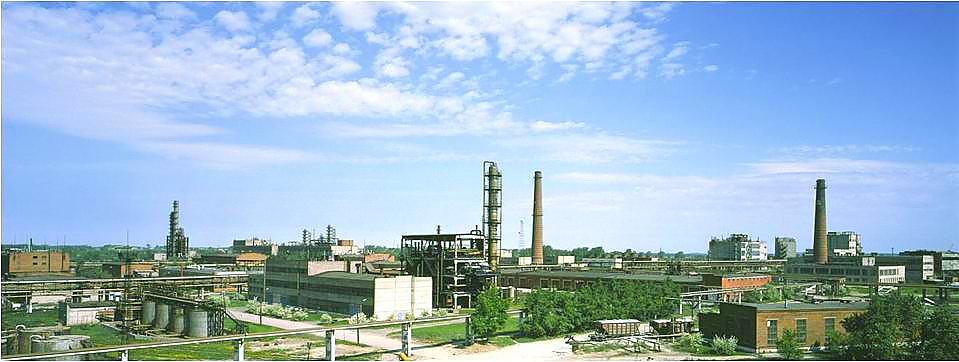 1
General information
Approximate number of population  of Nizhny Tagil – more than 379 ths people.
Main local industries are ferrous metallurgy, machine building, metalworking and chemical industry. 
In 146km from Nizhny Tagil the main city and administrative center of Sverdlovsk region – Yekaterinburg is located.
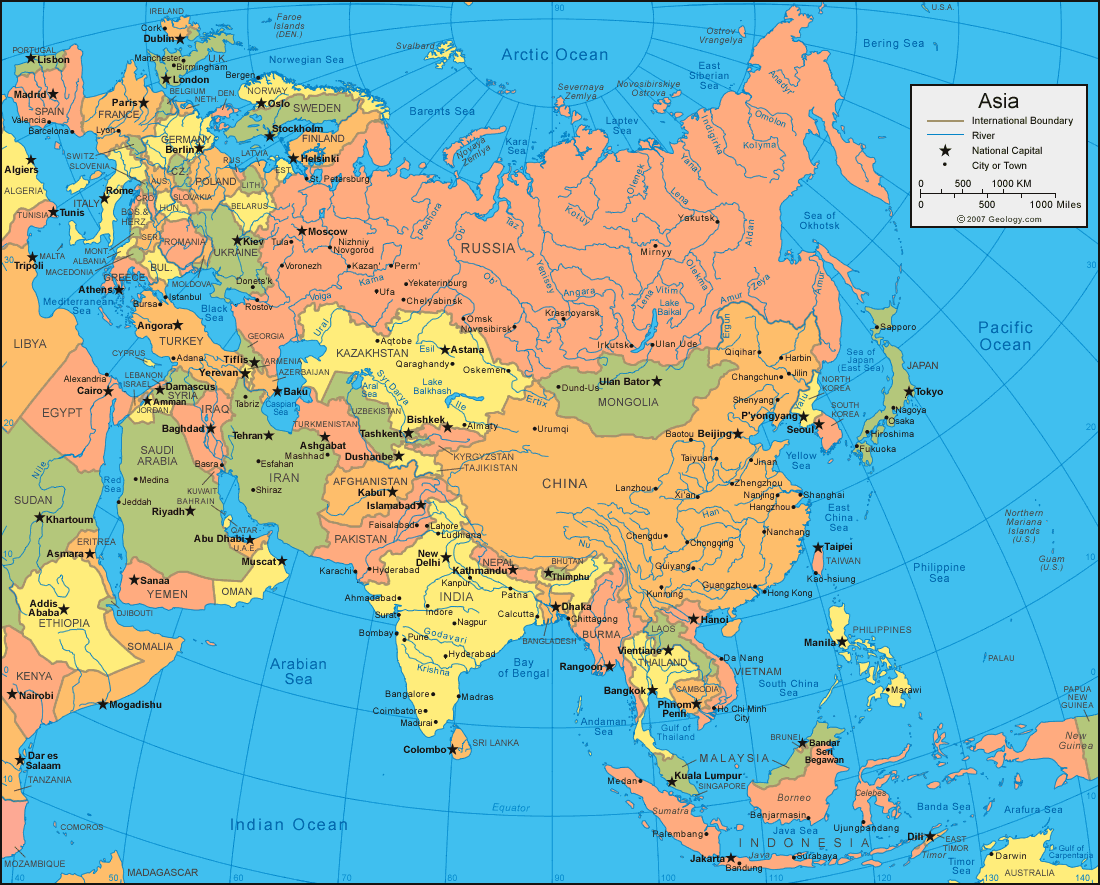 Europe
Chempark
China
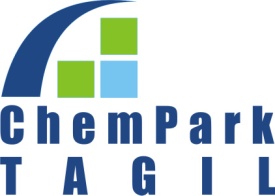 2
JSC Uralchimplast at a glance
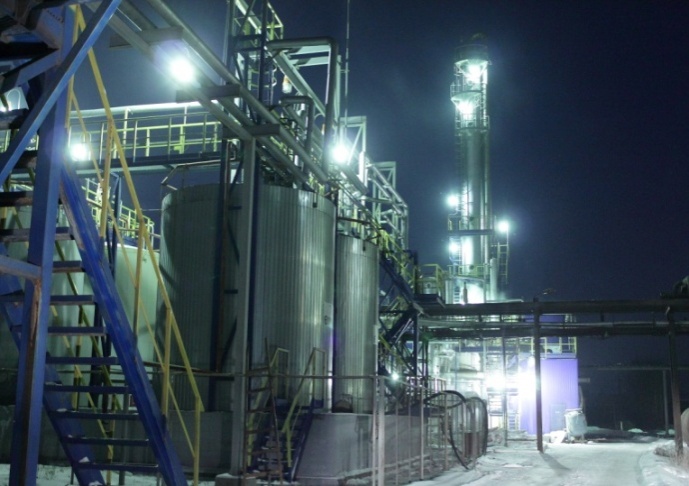 Founded in 1938
The major share-holder is UCP Chemicals AG (Austria) (97.3%)
The largest producer of synthetic resins and plastics in Russia
Annual turnover is more than 100 mln. EUR
Personnel – 1400 employees
Member of EPRA, GPRA, Responsible Care
TUV Certificate
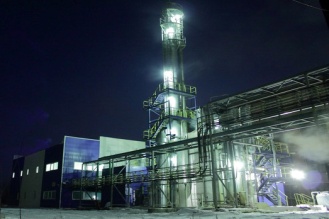 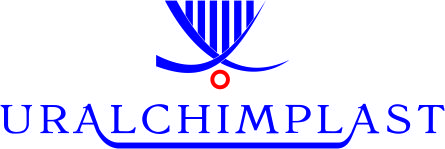 UCP Group’s Corporate Structure
UCP Chemicals AG
Holding Company,  Vienna
100%
50%
97,3%
50%
50%
CJSC “Chempark – Tagil”
LLC “Uralchimplast –
Amdor”
JSC “Uralchimpalst”
LLC “Uralchimplast -
Cavenaghi”
LLC “UCP – SI Group”
50%
Production and sales
Foundry resins 
Production
Resins for rubber, 
abrasives and
 friction
Production
 of bitumen additives
Chempark Management
50%
50%
50%
CJSC “Amdor”
Cavenaghi S.p.A.
SI Group
CJSC
“UralMethanolGroup”
Methanol Production
50%
LLC “UCP-Kronospan”
Branches
50%
Moscow
Saint-Petersburg
Novosibirsk
Togliatti
Rostov-on-Don
Sales of urea resins
Oil and Gas Company
 “ITERA”
50%
LLC “Kronospan”
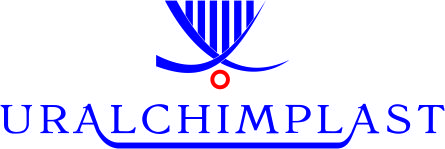 Location of ChemPark Tagil
Area of the site: 146 Ha

ChemPark is located in the north-east part of Nizhny Tagil city in Sverdlovsk region, Russia.
ChemPark TAGIL
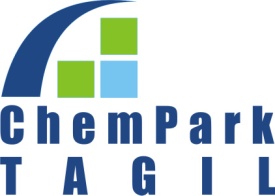 Russia
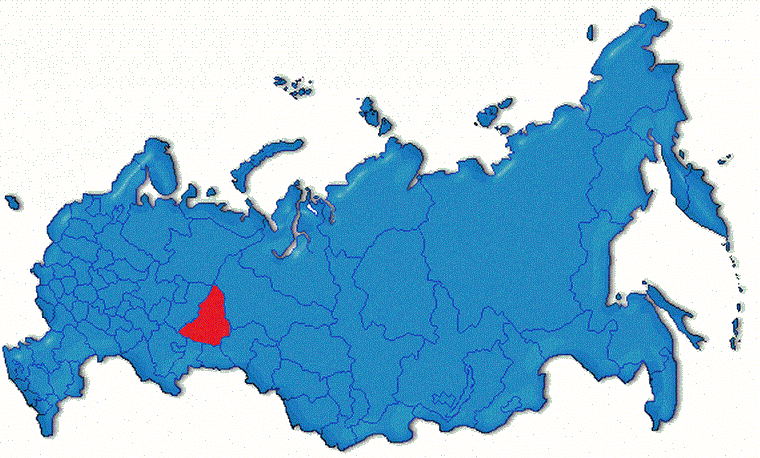 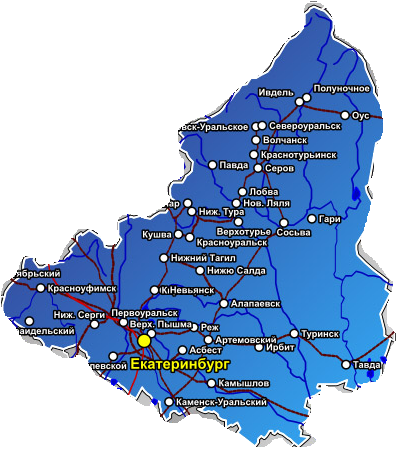 The site is surrounded by several  industrial objects: Uralvagonzavod, Metallurgical plant of Nizhny Tagil, Plant of reinforced concrete products, Coke-chemical plant.
Ekaterinburg
Sverdlovsk region
5
Connections
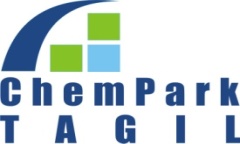 Road Р353 connecting to Ekaterinburg in 10km 
and access to road М5
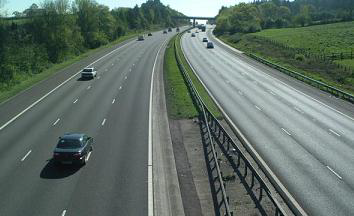 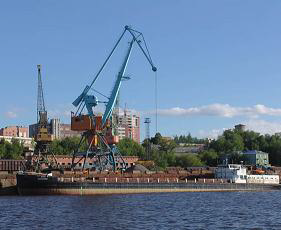 River harbor in the city of Perm 
in 370km from Nizhny Tagil, connecting by road, railway.
Railway station Vagonozavod in 3km 
from the site
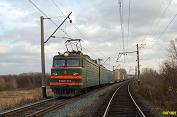 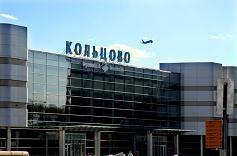 International airport  “Koltzovo” in Ekaterinburg   in140km from Nizhny Tagil, connected by road M5
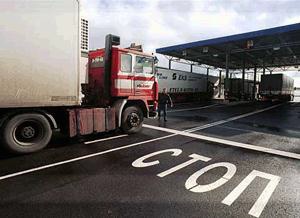 Customs post “Nizhnetagilsky” 
in 5km from the site
6
Site characteristic
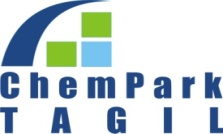 The site is defined in a cadastral passport as "the land of settlements." Encumbrance of land is not registered.
 The site is owned by JSC "Uralchimplast" that a certificate of state registration.
The main type of permitted use - for the operation of the industrial site with rail tracks, which fully corresponds to the current use of the site.
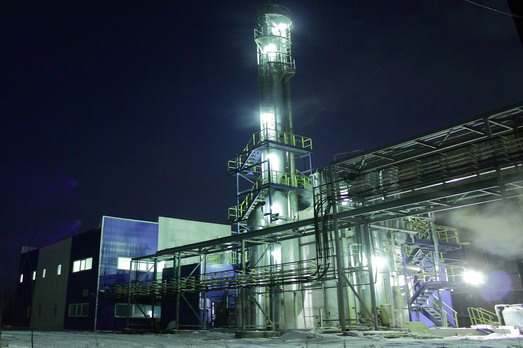 7
ChemPаrk infrastructure
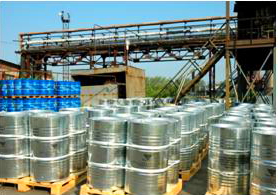 Available capacities of energy resources
  Proper purification and treatment facilities
  Industrial garbage landfill
  Utilization of chemical contaminated runoffs
  On-site network of roads is  35km length
  On-site rail road network of 20km length
  Logistic services and warehouse facilities for storage of 
      raw  materials and finished products
  Pipelines network across the ChemPark site
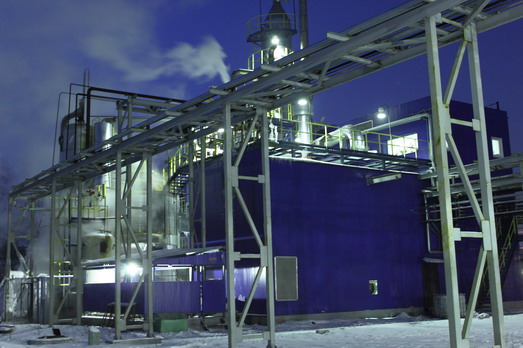 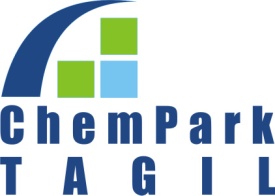 8
Available resources
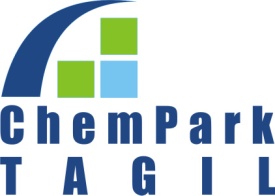 9
ChemPark Tagil layout
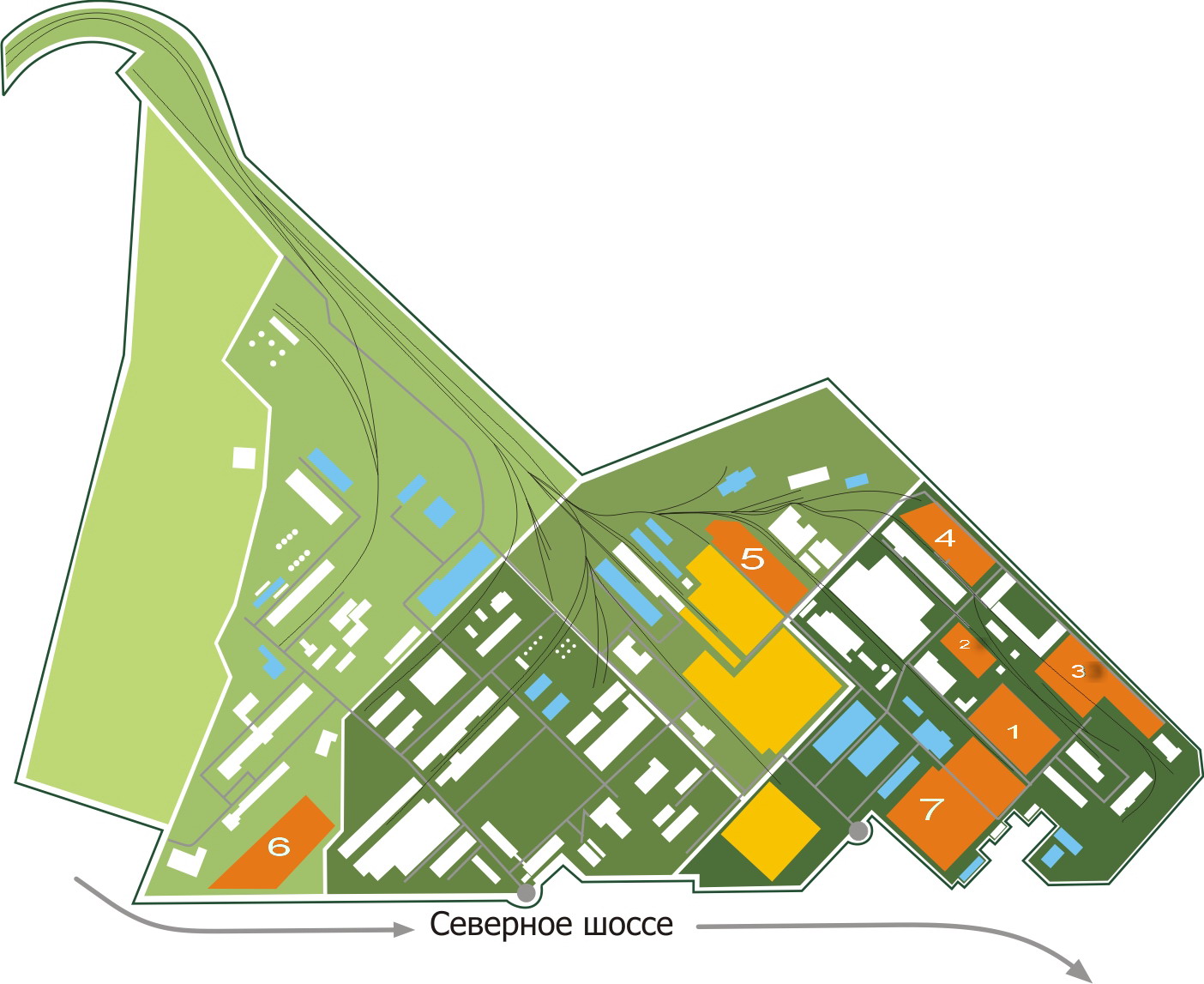 Free sites
Available buildings
Occupied buildings
10
Severnoe road
Brief description of the sites
Краткая характеристика площадок
All sites are preliminary prepared for construction
  The majority of main utilities routes is located close to proposed sites
  Available power resources for connection of new residents
  Several possible connection points are available for most of utilities
  All sites are provided with transport access
  Most of the sites have possibility to enlarge its area
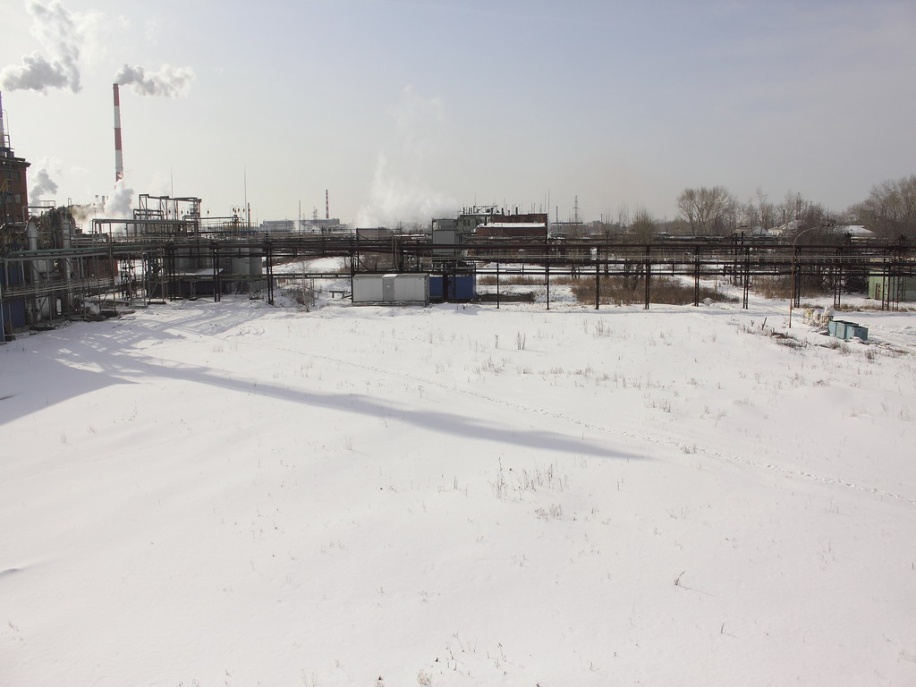 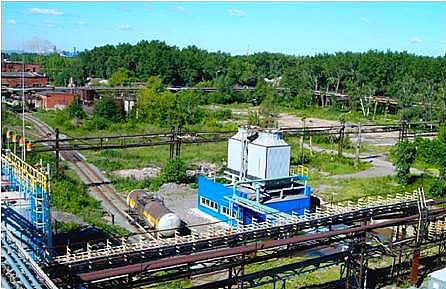 Projects in action
Project 
logic
600 Kt/y methanol plant
Total investments		12,4 bln.rub.
 Own investments		3,6 bln.rub
 Employees		180
 Tax increase 		1 bln.rub/y
 Invested	 	              	1 bln.rub. 
 Turnover increase		6,5 bln.rub.
 15 Ha land plot has been bought and prepaired.
 OBE contract  with italian company Techint for   
  the estimation of EPC contract has been fulfilled. 
 Project had completed State expert assessment  
   expertise.
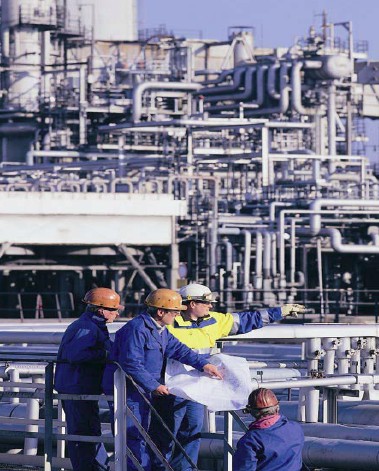 Waste water treatment plant of ChemPark Tagil
Project is based on the Russian federation government decision that supports mono-cities.- Investments: - Total 			556 mln.rub- JSC Uralchimplast		 217 mln.rub - State investments		339 mln.rub  - Start up 			April 2012 г.    The project will increase the capacity of Waste water treatment facility for 15 000 cubic meters/day that will meet the needs of the ChemPark residents.
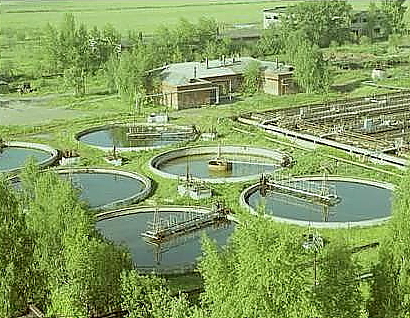 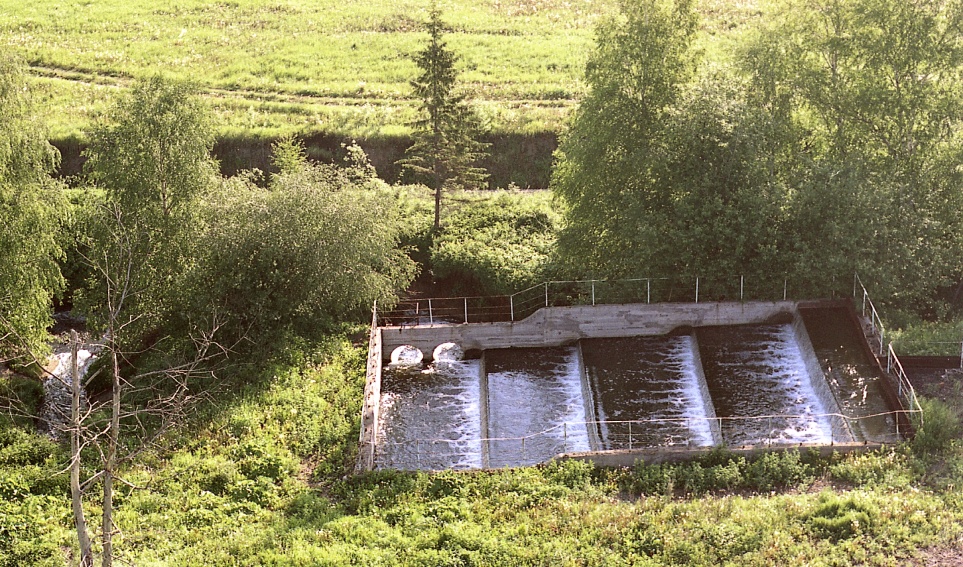 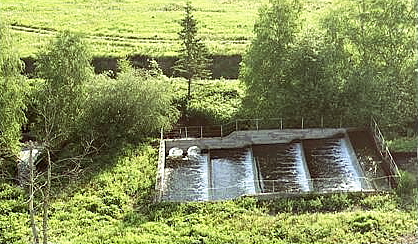 utilities
ChemPark benefits
Full range of services
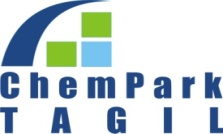 analytics
Environmental services
In the ChemPark residents can focus on their core processes
Medical services
Safety and security
Legal services
ChemPark support
infrastructure
Site security
maintenance
Research/
development
marketing
Production
sales
customers
Core processes
PR
ChemPark support
14
Thank you for your attention!
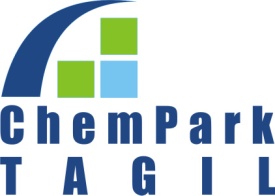 15